Rozwój osobowości w średnim dzieciństwie
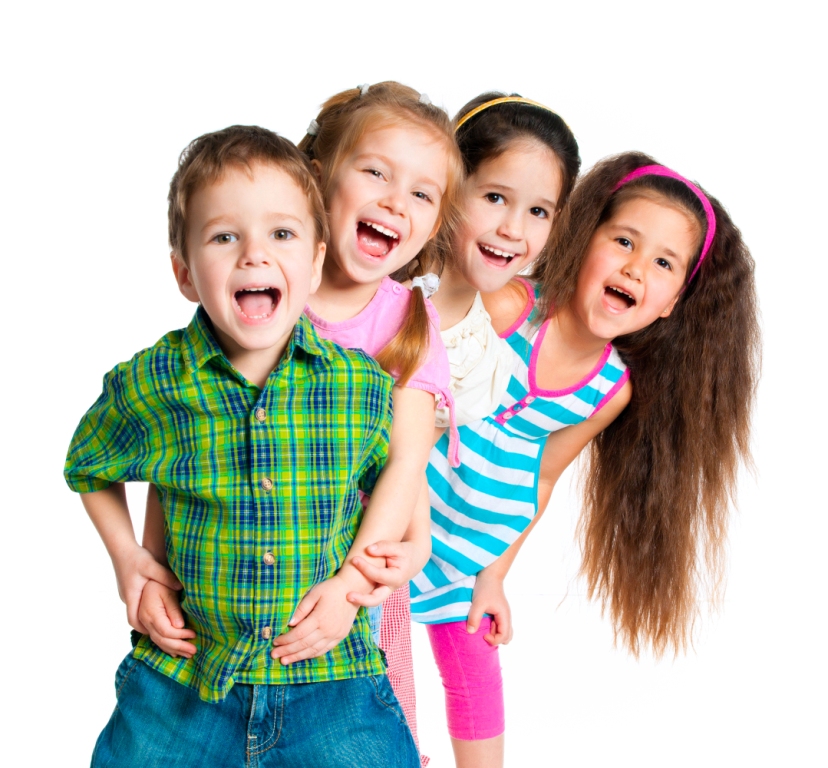 Iwona Gałek
Patrycja Czajka
Grupa 2
Średnie dzieciństwo (wiek przedszkolny) to okres trwający od 4 do 6 r.ż.

Istotne zmiany zachodzą we wszystkich sferach i funkcjach psychicznych.

Okres ten jest fazą przejściową między życiem w środowisku domowym, a życiem w środowisku szkolnym.
Rozwój osobowości
Rozwój osobowościowy dzieci postępuje równocześnie z ich rozwojem społecznym, emocjonalnym i poznawczym.

Na rozwój osobowości wpływają kontakty z rodziną i rówieśnikami.
W średnim dzieciństwie pojawiają się takie charakterystyki osobowościowe jak: skąpstwo, uległość, chęć podobania się innym.
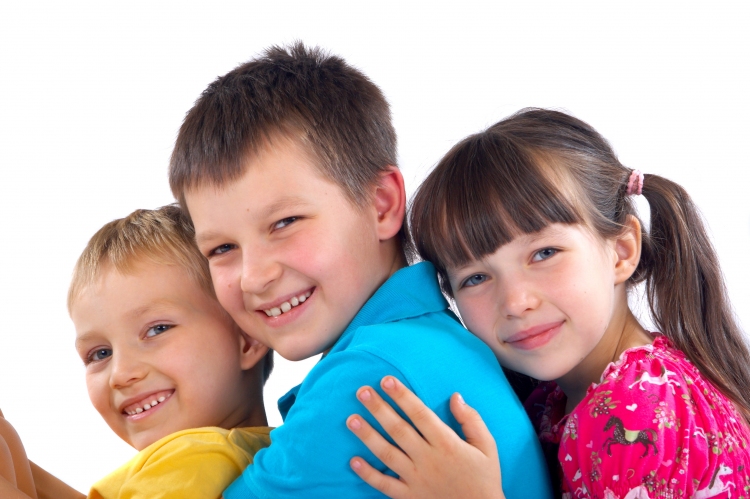 Rozwijają się prospołeczne zachowania (np. empatia), jednocześnie występują zachowania negatywne (np. agresja).
Identyfikacja płci
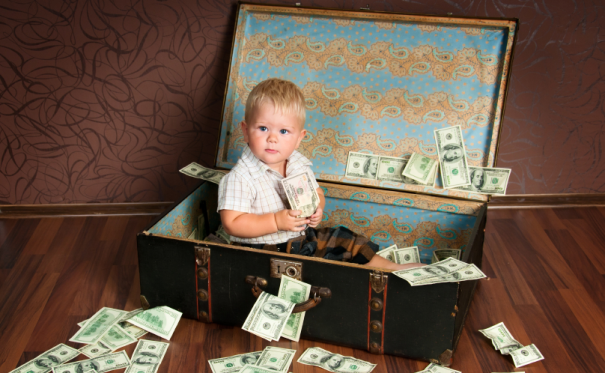 W średnim dzieciństwie zachodzi proces ustalania tożsamości płciowej.

Prowadzi on do zaakceptowania własnej płci oraz przypisywanych społecznie jej ról i zadań.

Dziewczynki zaczynają identyfikować się z matką, natomiast chłopcy z ojcem.
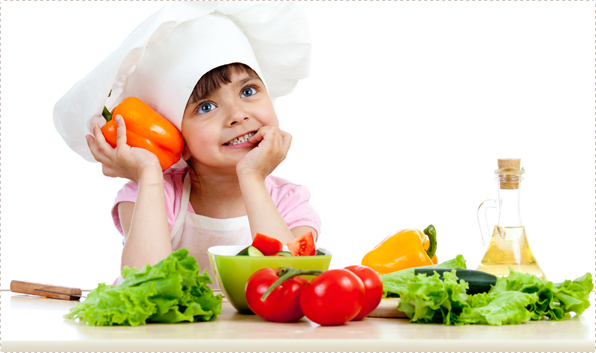 Zdolność do samokontroli
W wieku przedszkolnym rozwija się zdolność do samokontroli, czyli działania zgodnie z oczekiwaniami autorytetów, nawet w sytuacji braku zewnętrznej kontroli.

Zdolność do samokontroli zaczyna rozwijać się między 3 a 6 r.ż.  Dzieci stają się zdolne do planowania swoich działań, działają systematycznie, są w stanie dostosować się do próśb i zaleceń rodziców oraz kulturowych norm, bez konieczności zewnętrznej kontroli.
4 rodzaje powstrzymywania się, których opanowanie zapewnia samokontrolę (E. Macoby)
Powstrzymywanie się od:
Natychmiastowego działania
Ujawniania emocji
Szybkiego wyprowadzania wniosków
Dokonywania wyborów bez rozważenia sytuacji.
Małe dzieci nie potrafią powstrzymać się od działania pod wpływem bezpośrednio działających bodźców. Dopiero w 4 r.ż. zaczynają świadomie kontrolować swoje emocje.

Dzieci przedszkolne mają kłopoty z odraczaniem gratyfikacji.
Rozwój obrazu własnej osoby
Dzieci wchodzą w okres średniego dzieciństwa ze świadomością własnej odrębności.

Ich obraz własnej osoby jest bardzo konkretny. Składają się na niego: imię, posiadane rzeczy, codzienne zachowania. 
	(Dzieci używają zaimka ‘mój’ do określenia obiektów, które do nich należą.)
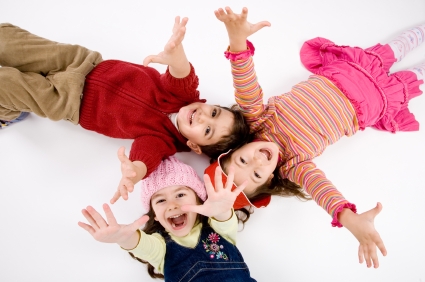 Odróżnienie działań intencjonalnych od przypadkowych
Obrona siebie: „To nie ja zrobiłem”.

Stosują to rozróżnienie także do innych osób, dzięki czemu mogą właściwie ocenić negatywne zachowanie innego dziecka – jako przypadkowe lub jako agresywne.
Kształtowanie się samooceny
Samoocena – zespół sądów o własnej wartości.
	Jej rozwój powoduje, że sądy opisowe na swój temat utrwalają się 

Dzieci często oceniają swoje zdolności bardzo wysoko, nie doceniając trudności rozwiązywanych zadań.
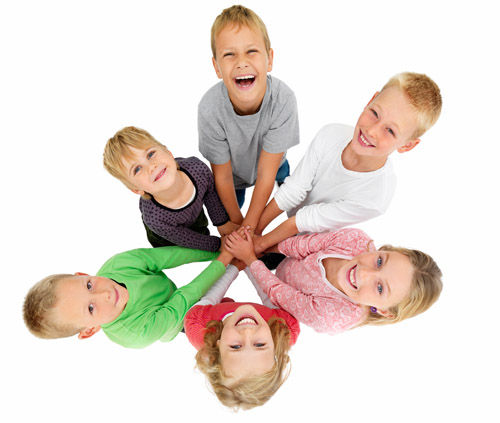